真生会館 学び合いの会 分科会(2022年)教皇フランシスコの思想 ILO総会 教皇メッセージ：informal economyについて発表英文資料の精読
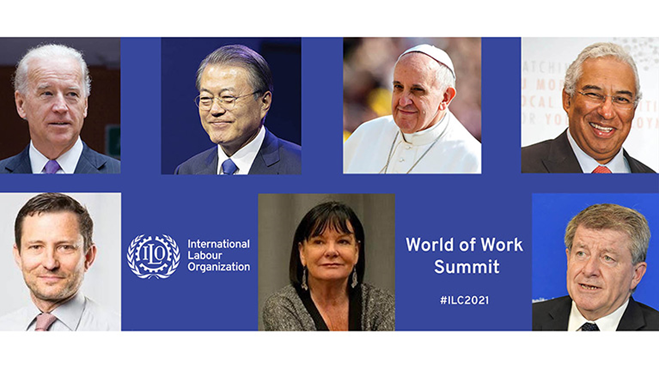 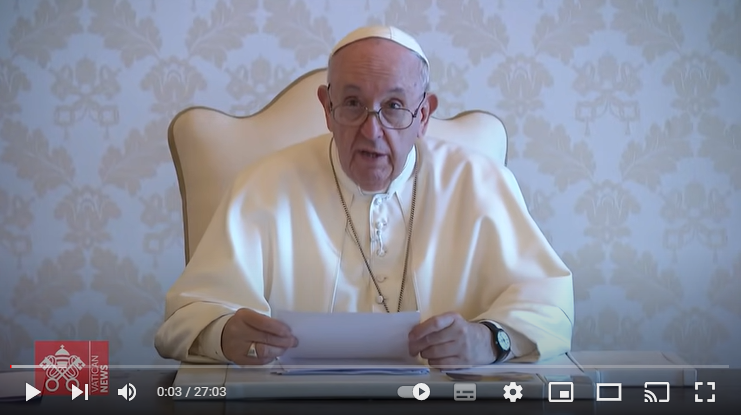 第一回　3月19日：peopleとは何か（Let Us Dream第3章｢行動の時｣冒頭部分） 
第二回　5月21日：IV WMPM 教皇メッセージ前半 (system change!)
第三回　7月16日：IV WMPM 教皇メッセージ後半 (Let us dream!)
第四回　9月17日：peoples’ presentation: 救おう、この惑星地球と人類とを
第五回   11月19日：ILO総会 教皇メッセージ：informal economyについて
2022.11.19＠真生会館
半訳：齋藤旬
2022.11.15 rev.4
1
Creation（被造物）と人間社会をケアする･･･being humanとは、そういうことなのです。
2
covid-19の衝撃は、貧困、失業または労働者不足、informal workの増加、などをもたらしています
3
真の対話の典型的特徴の一つは、その参加者達が同じ水準でrights and obligationsを持つことです。
4
むしろここで私達に必要なのは経済システム改革、即ち、深部から根本的に今の経済を作り変えることです。そうすれば当然、今の経済の進め方そのものも違ったものに変わるはずです
5
雇用増加、尊厳ある仕事、 the rights and duties of the human personを、国家が定める法律規範に盛り込むべきだと考えています。これらは全て、人間のwell-being、高次統合人類発展、共通善にとって必要な手段です。
6
非標準形態雇用（non-standard forms of employment）を含むworkの全形態(all forms)に注意を払う。即ちworkとは、伝統的に知られた”formal employment”を遙かに越えるもの。
7
workのcorrectなunderstandingに必要な第二要素は、 workはa relationshipである、従ってworkはケアの次元を必ず含む、なぜならばケアを伴わないrelationshipはあり得ないから、というものです。
8
啓蒙思想（Enlightenment）という遺物から私達が永久に解放される時が来たのだと思います。啓蒙思想では’culture’という言葉を、ある特定の知性形成による社会帰属意識に結びつけてしまいます。しかし全てのpeopleが独自にcultureを持ちます。私達はそれぞれをありのままに受け入れるべきです。
9
人類史の現段階においては、衝撃を伴う革新的代替策の担い手である非主流・非伝統actorsの包摂と台頭を促進し、社会のダイナミズムに対しopenであり続けることが、 established actorsに求められています。
10
Business activity is essentially “a noble vocation, directed to producing wealth and improving our world.
11
決して｢拘束衣｣を着せられてはなりません。皆さんの組織を展開しているcommunitiesや近隣の困難状況に臨むときは、同時に広い視野で　諸々の経済政策や “macro-relationships” に関連する諸問題に取り組みつつ、ことの真相に焦点を合わせて下さい
12
the Churchのresourcesを、そのspiritual resourcesに始まりその社会教説も、どうぞご自由にお使い下さい。
13